Информационное общество: основные черты, перспективы и проблемы
План
Автоматизация и роботизация производства, место человека в автоматизированных производственных комплексах.        
Индустрия производства знаний. Научно-техническая информация. 
Военно-техническое соперничество ведущих держав мира. Потенциал развития информационного общества.
Изменение структуры занятости. Структурная безработица. Децентрализация рабочей силы. 
Интеллектуальный потенциал человека как ресурс информационного общества.
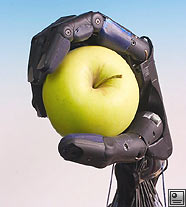 2
Цель
выявить  основные черты информационного общества в конце XX-начале XXI вв., его  перспективы, модели развития   и проблемы;
развивать общие компетенции – ОК 1, ОК 2, ОК 5
3
Задачи
объяснить и проанализировать понятие, основные черты, преимущества и базу информационного общества; 
определить, в чем состоит суть информационного прорыва; 
познакомить с моделями развития информационного общества и проанализировать перспективы интеграции России в глобальное информационное пространство
соотнести достижения  информационного общества и проблемы, которые оно породило с гуманистическим смыслом и обоснованием
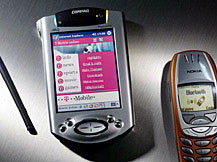 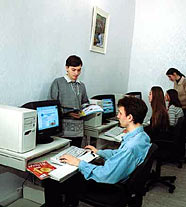 4
Глоссарий
Информация
Информационное общество
Информационная инфраструктура
Коммуникация
Информационная революция
Информационная культура
Всемирная паутина
Компьютерные технологии
5
Содержание
Стремительное развитие и распространение новых информационных и телекоммуникационных технологий- изменения в экономике, политике и общественной сфере. Киберэкономика. Появление Интернета и персональных компьютеров- завершение череды научных открытий, создавших глобальную информационную инфраструктуру. Мировые агентства информации. Индустрия производства знаний- важнейшего ресурса современности. Автоматизация  производства как существенная черта информационного общества. Автоматические линии производства и промышленные роботы. Значение автоматизации для создания нового постиндустриального общества. Понятие «Информационное общество»- взгляд социологов (Д.Белл, Э.Тоффлер и тд). Черты информационного общества. Изменения в структуре общества- преобладание среднего класса, «белых воротничков»- работников умственного труда и носителей информационной собственности. Структурная безработица. Глобальные проблемы информационного общества.
Литература
Белл Д. Грядущее постиндустриальное общество: Опыт социального прогнозирования. /Пер. с англ. / Иноземцев В. Л. (Ред. и вступ. ст.). - М.: Academia, 1999.
Иноземцев В. Л. Наука, личность и общество в постиндустриальной действительности. – М., 2000.
Иноземцев В. Л.  Расколотая цивилизация. Наличествующие предпосылки и возможные последствия постэкономической революции. – М.,  2001.
Кастельс М. Информационная эпоха: экономика, общество и культура. – М., 2000.  
Михеева С. Г. Интеллектуализация экономики: инновационное производство и человеческий капитал // Проблемы теории и практики управления. - 2003. -№1.
Моисеев Н. Информационное общество как этап новейшей истории // Свободная мысль. -  1996. -  № 1. -  С. 81-83.
7
Вопросы для самопроверки
Раскройте суть процессов автоматизации и роботизации на рубеже XX-XXI вв. с опорой на изученный материал.
Определите  объективные предпосылки, находящиеся в основе информационного прорыва XXI в.
Какие основополагающие технологические нововведения, сделали возможным переход к информационному обществу? Приведите конкретные примеры.
Выделите на основе изученного материала основные черты и возможности информационного общества.
Почему информационное общество называют обществом производства знания?
Докажите, с опорой на изученный материал,  что  информация и знания становятся в информационном обществе производственным ресурсом.
Назовите основные направления информационного противоборства ведущих держав мира.
8